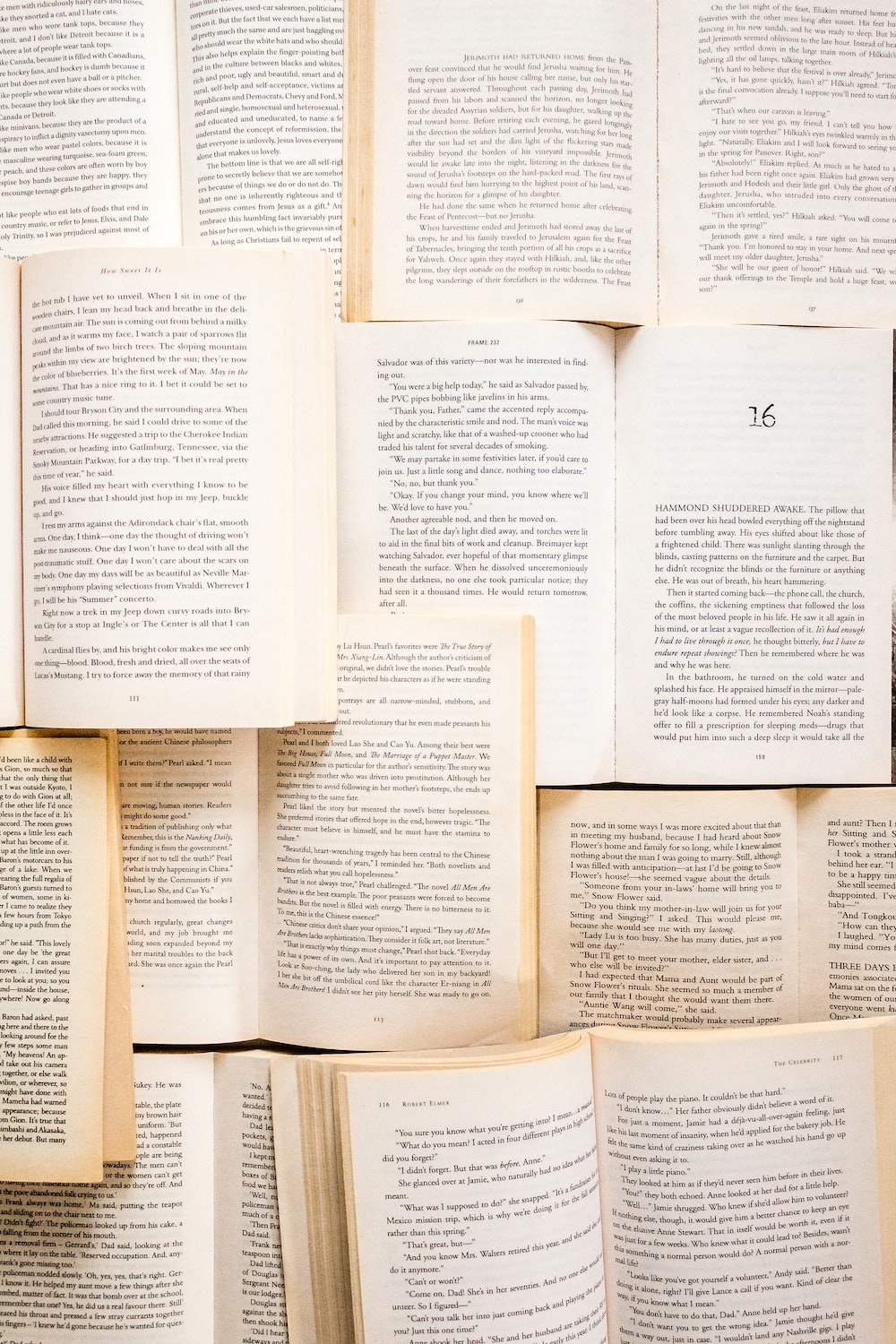 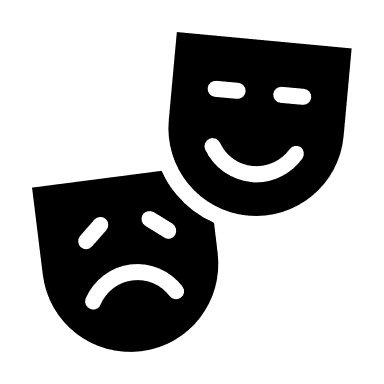 WPU Theater
Theater heißt Gestalten - Wir experimentieren mit Mimik und          Gestik, mit dem gesamten Körper, der Stimme, Zeit und Raum.

Theater heißt Wahrnehmen - Wir beobachten Figuren, Bewegungen, Kostüme, Bühnenbilder und Licht.

Theater heißt Reflektieren - Wir improvisieren und verwerfen, geben Feedback und arbeiten als Ensemble zusammen.

Theater heißt Teilhaben - Wir entwickeln Szenen im Unterricht, gehen ins Theater, nehmen an Workshops und Festivals teil.
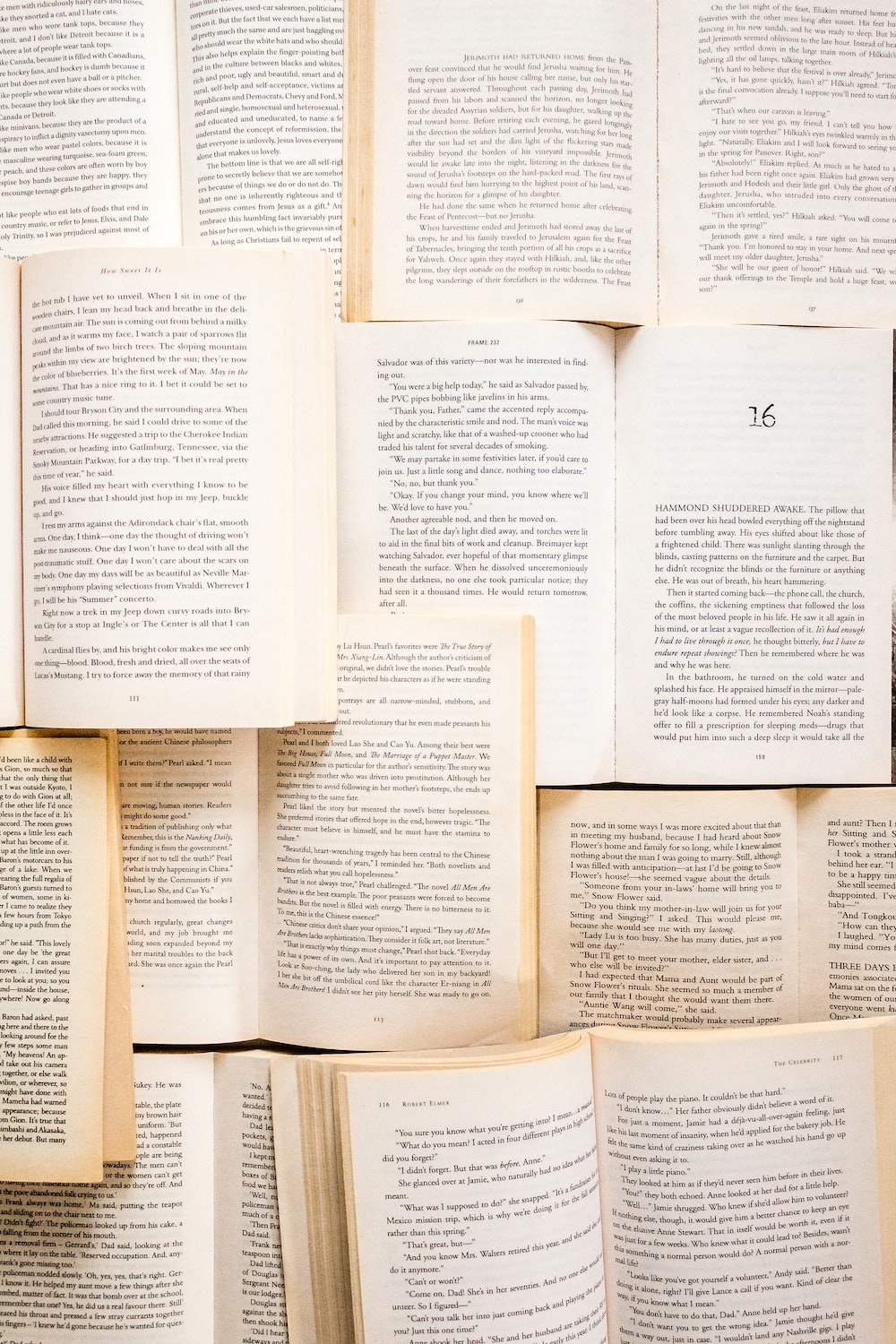 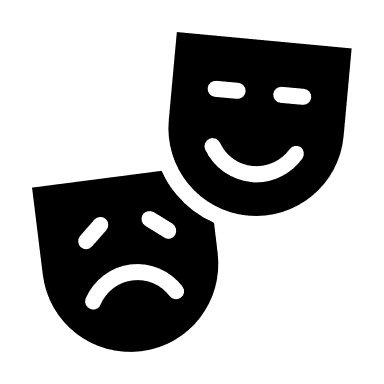 WPU Theater
Was solltest du mitbringen?

Du liest in der Schule und privat wirklich gern und viel.
Du magst es, Texte zu schreiben, zu überarbeiten und auswendig zu lernen.
Du bist neugierig und traust dich aus deiner Komfortzone heraus.
Du hast Lust, ins Theater zu gehen und selbst auf der Bühne zu stehen.
Du kannst konstruktives Feedback geben und bist selbst kritikfähig.
Du liebst es, kreativ zu sein: zeichnen, singen, basteln, improvisieren…
Du bist bereit, über den Unterricht hinaus Zeit zu investieren.
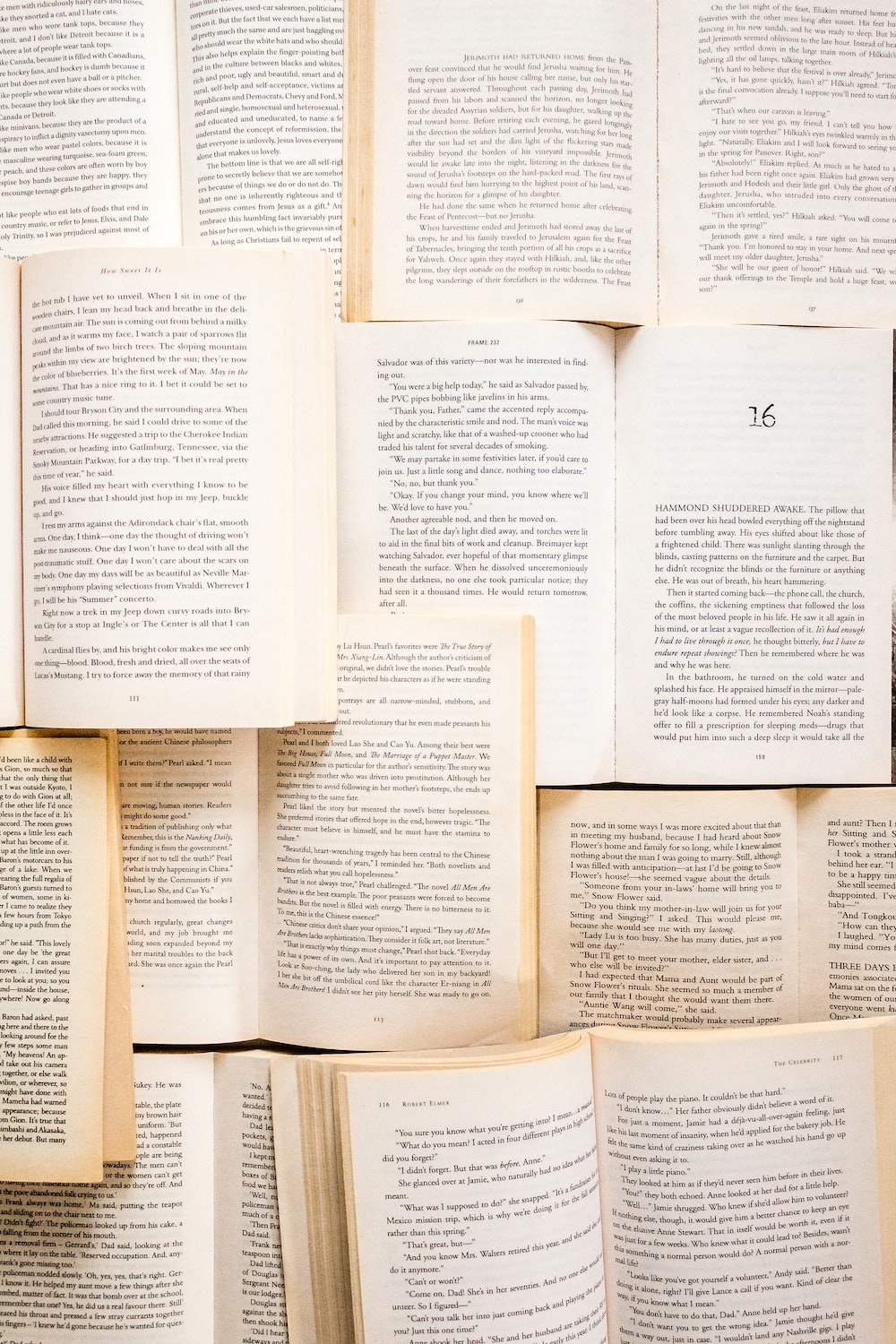 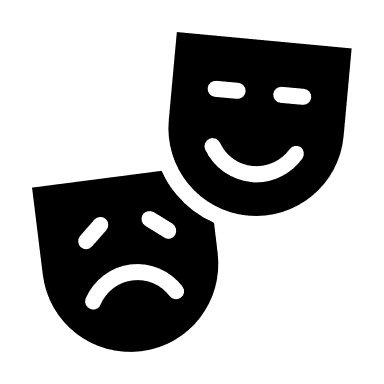 WPU Theater
Was wird bewertet?

schreiben, überarbeiten und auswendig lernen von Texten
spielerische Umsetzung auf der Bühne
das „Schlüpfen“ in unterschiedliche Rollen
Anwendung theatertheoretischer Kenntnisse und Fachsprache
Feedback geben und annehmen
kreative Gestaltung von Licht, Ton, Bühnenbild und Kostüm
Zuverlässigkeit, Teamgeist und Engagement